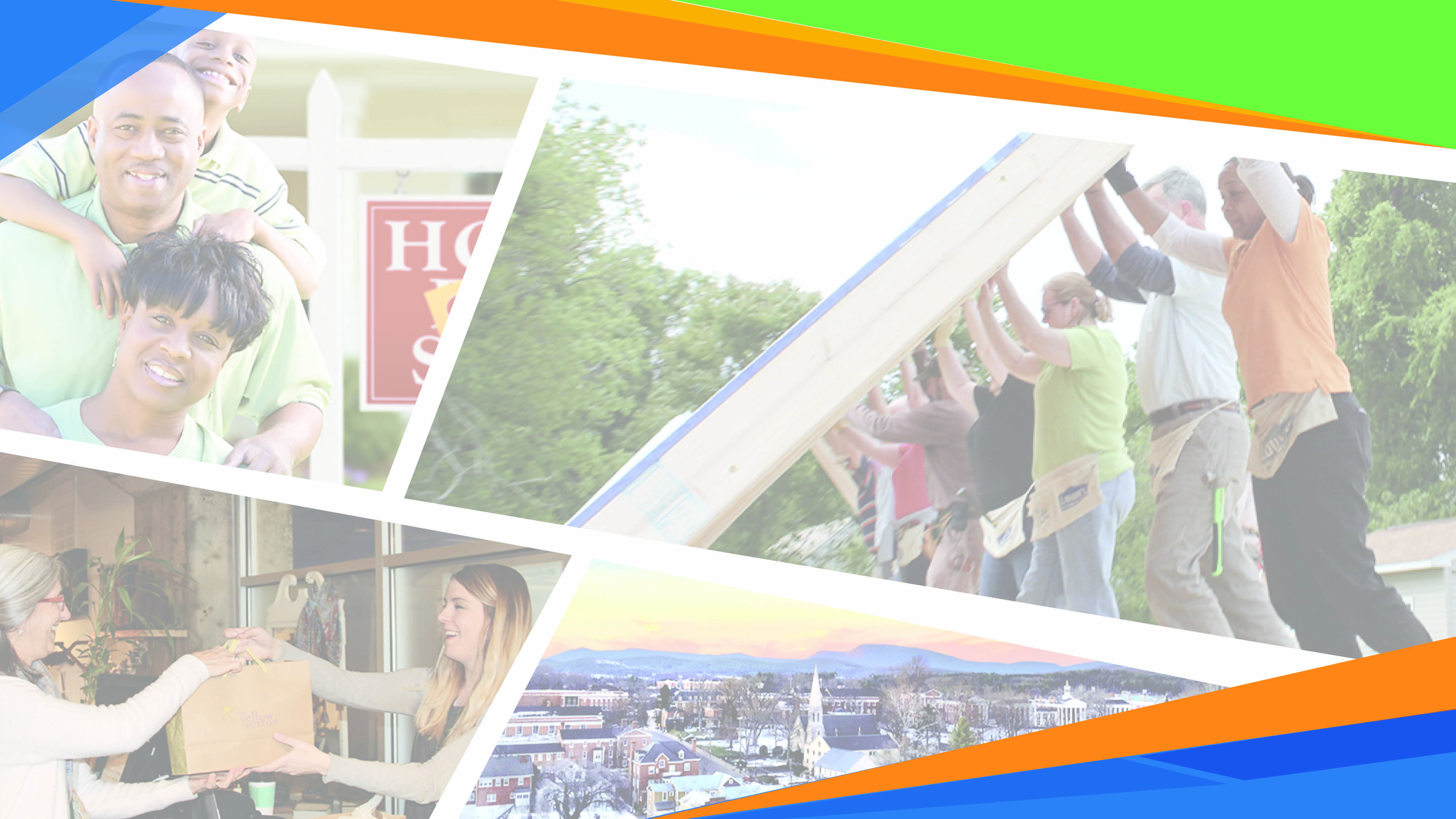 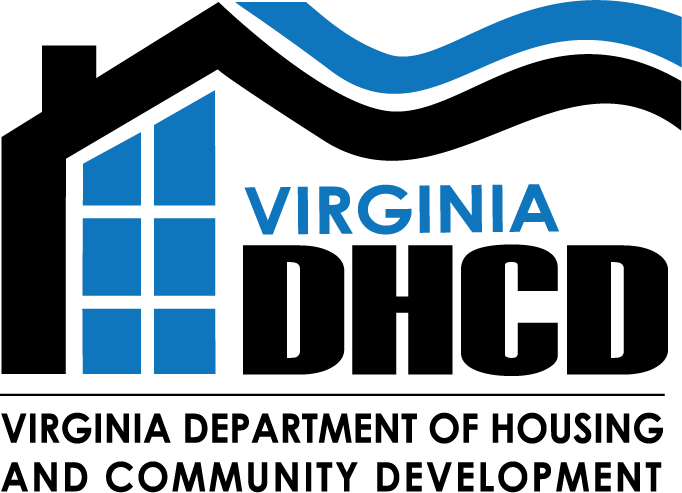 Partners for Better Communities
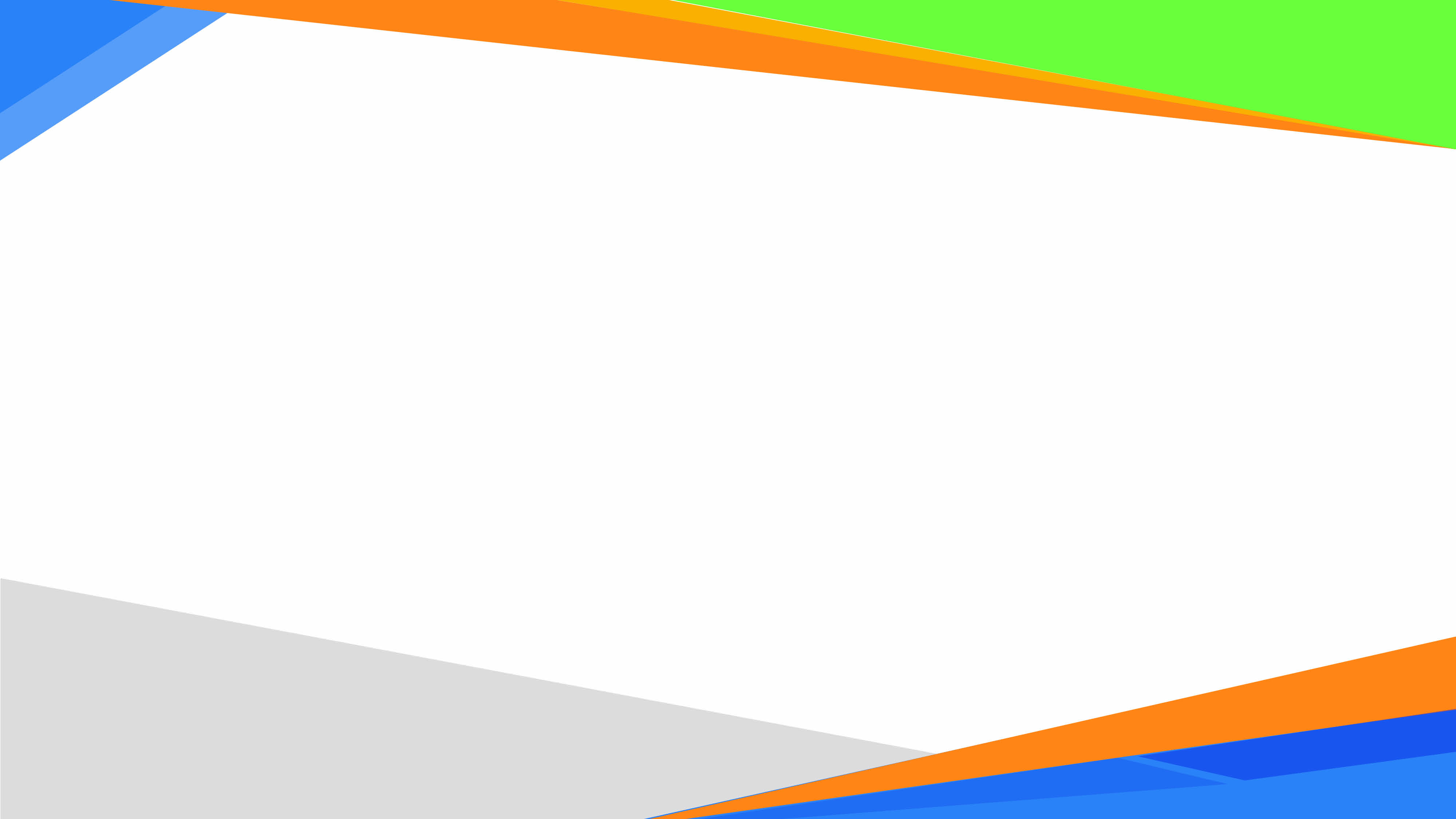 DHCD Updates
VML Community and Economic Development Policy Committee
Erik Johnston, Director

July 28, 2021
Partners for Better Communities
Proposed Main Street and IRF Increase
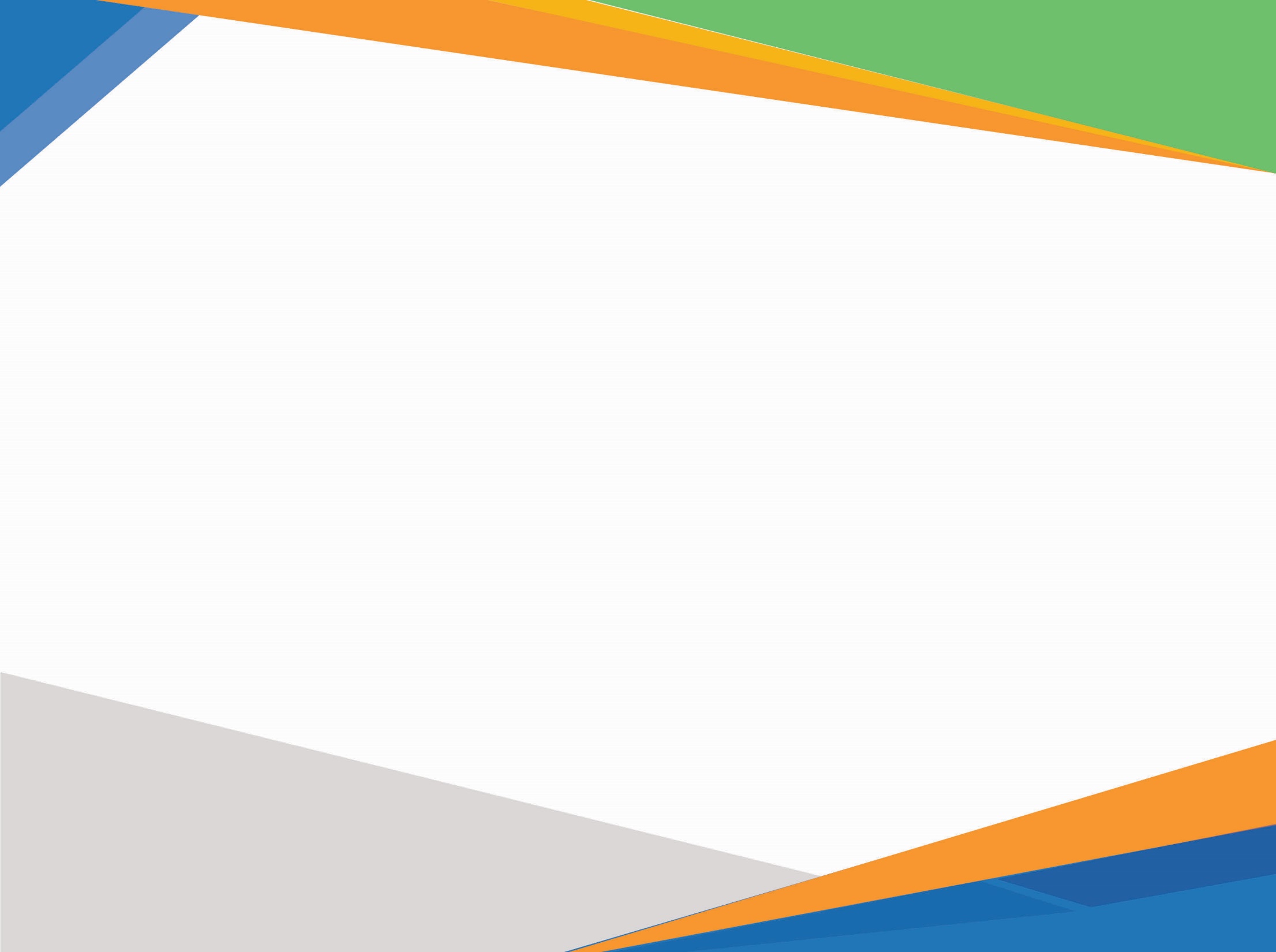 Governor and GA Leadership Announced proposal for $53 million in ARP funding
$45 million in Industrial Revitalization Fund For Rehab of Derelict Structures and Blight
$8 million in Virginia Main Street Program for Commercial Districts
Virginia Statewide Business District Resurgence Grant Fund
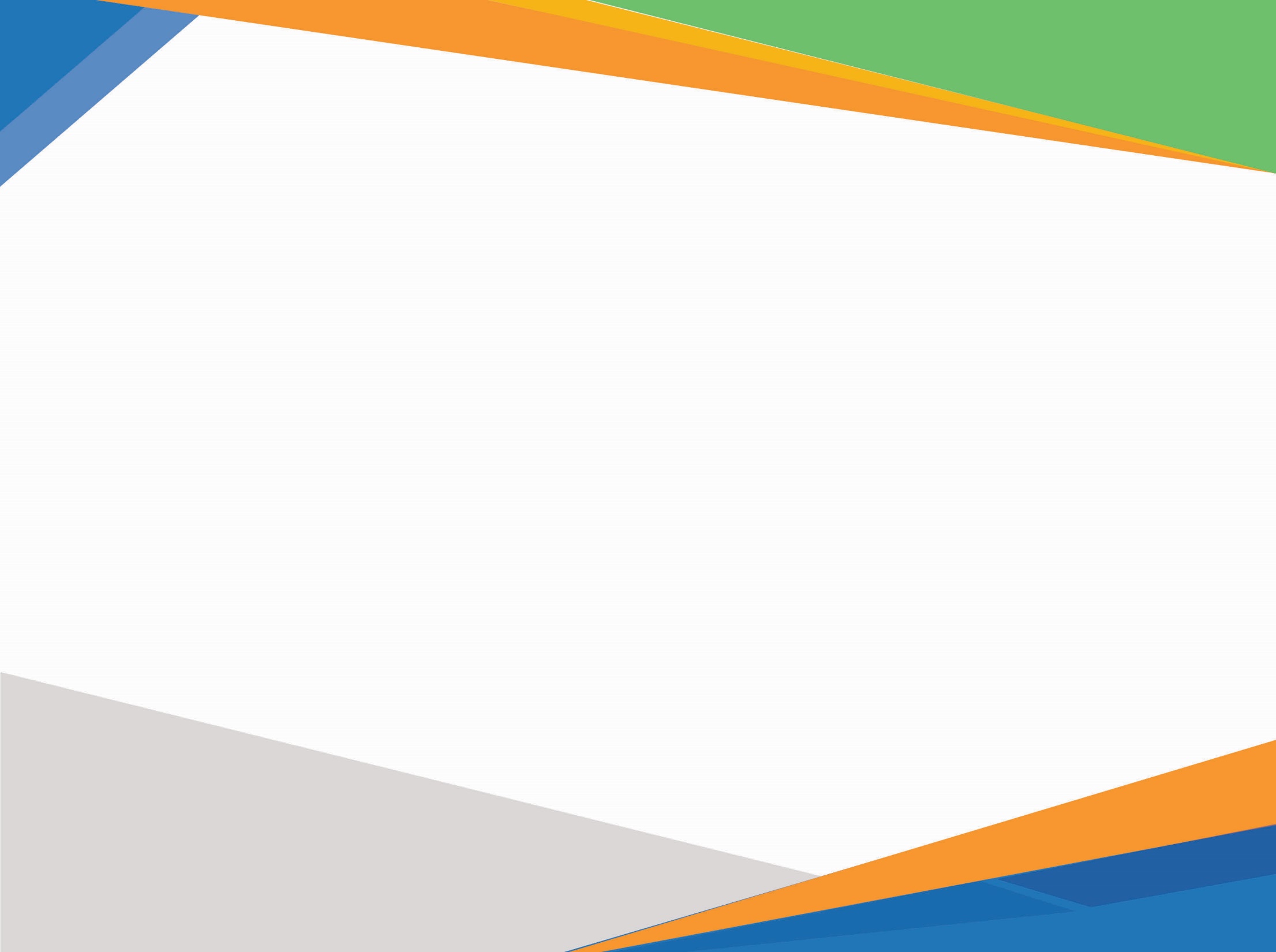 $1.5M, one-time allocation for FY 2022
Accelerate the post-pandemic recovery of Virginia’s business and commercial districts and support historically economically disadvantaged communities and other business districts that have been disproportionately impacted by the pandemic
$1M will support grants to non-profits and units of local to government for consultants, technical assistance, training assistance opportunities for entrepreneurs and small business owners, grants, e-commerce capacity, and small scale development activities in downtown and neighborhood business districts
Applicants can qualify for up to $50,000 for organizational capacity building and technical assistance and up to $100,000 for business support and technical assistance.
How to Apply Workshop Recording 
Application deadline: July 30, 2021
Virginia Small Business Recovery Fund
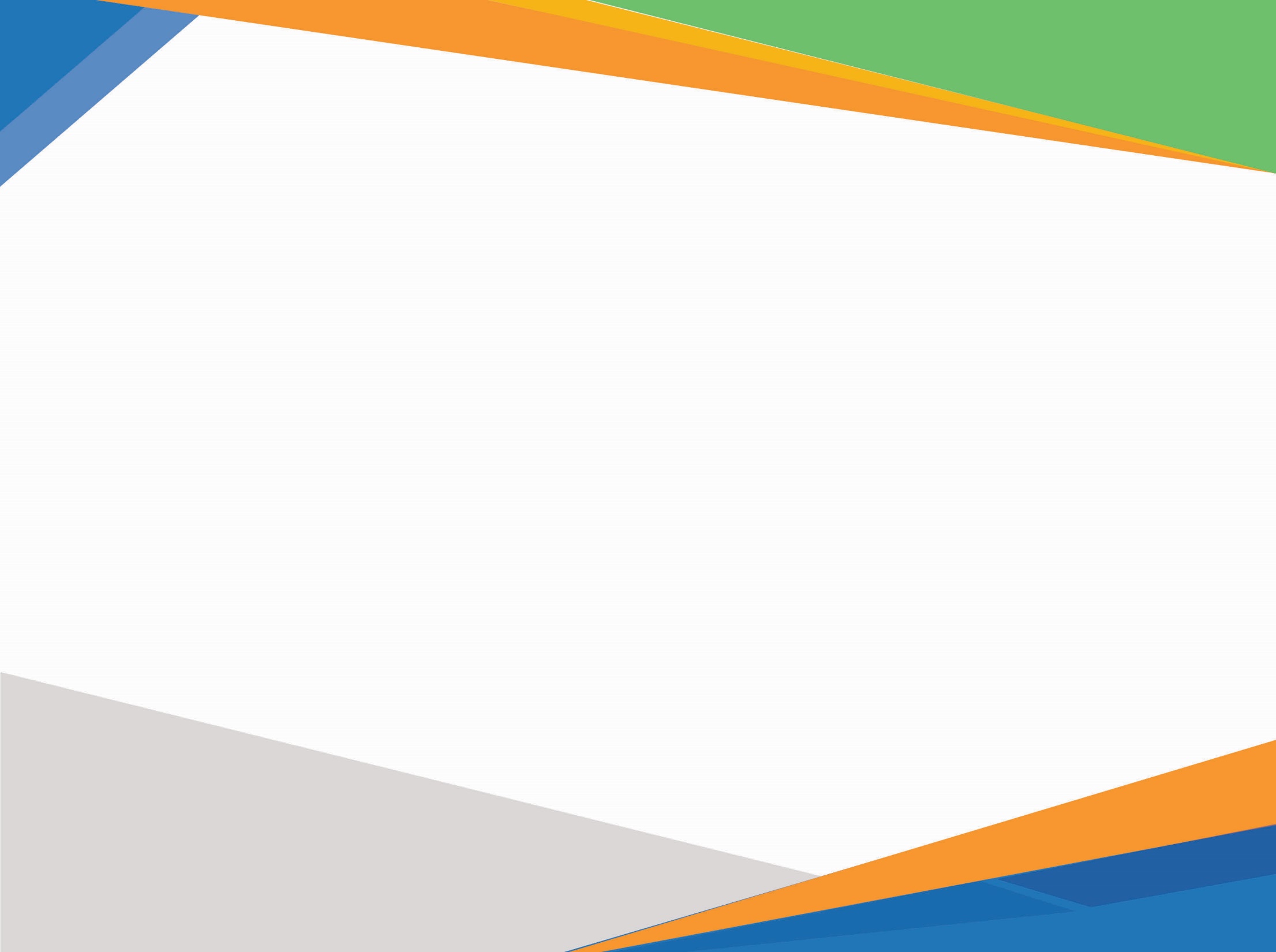 Virginia CDFI Fund
$10M, one time allocation for FY 2022
“…eligible CDFIs or similar private entities to make grants and loans to small businesses adversely impacted by the COVID pandemic…”
Goals
Serving small businesses adversely impacted by the COVID-19 pandemic, with an emphasis on those sectors which have been disproportionately impacted or have been economically disadvantaged historically
Increasing economic activity in distressed communities around the Commonwealth, and 
Increasing the capacity of the CDFI sector to serve these target markets in Virginia
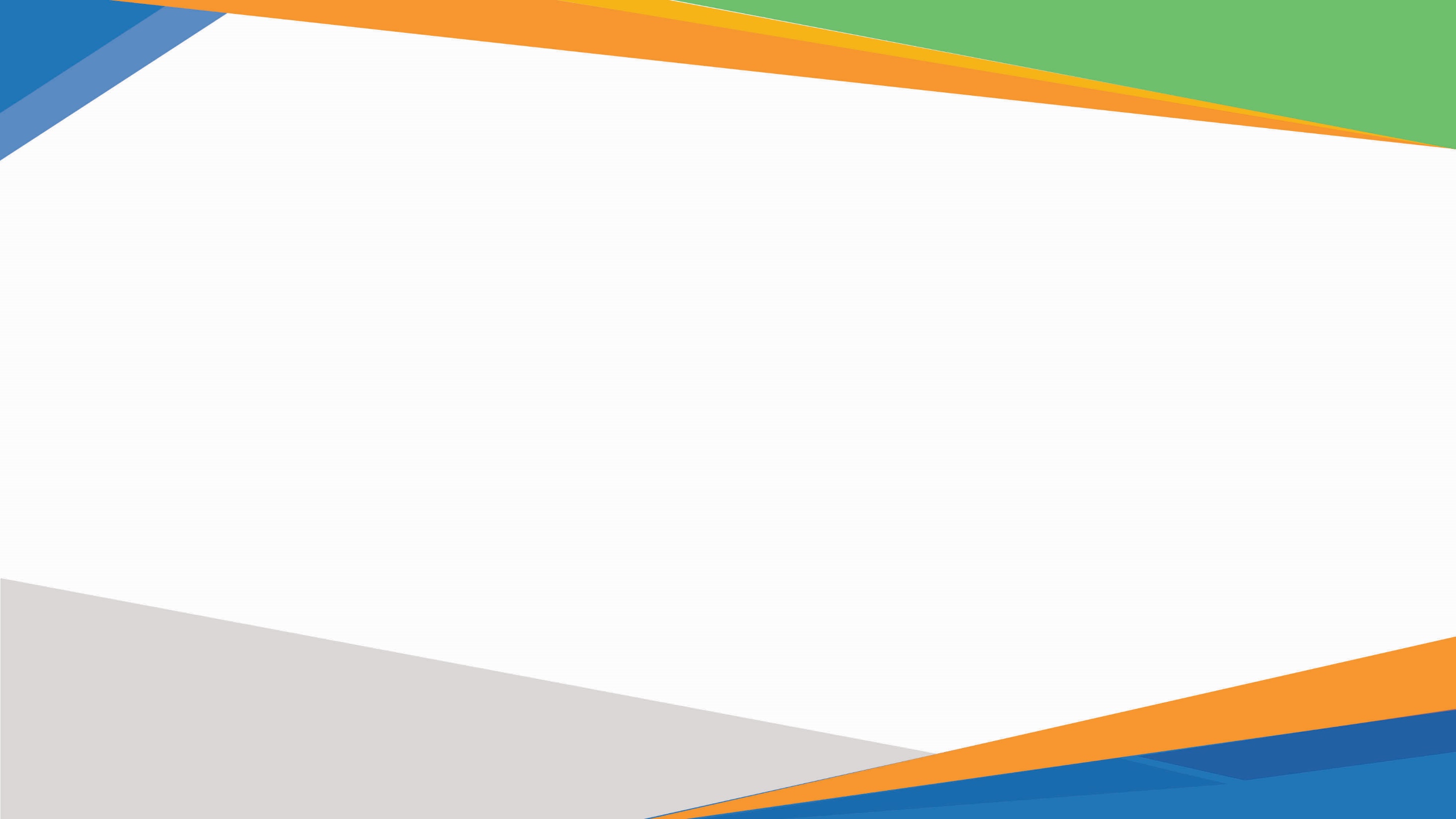 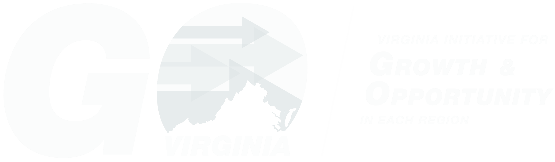 Recent program activity
Economic Resilience and Recovery Initiative
Relaxed Match Requirements
Site Policy Amendments and Administrative Guidance Workgroup
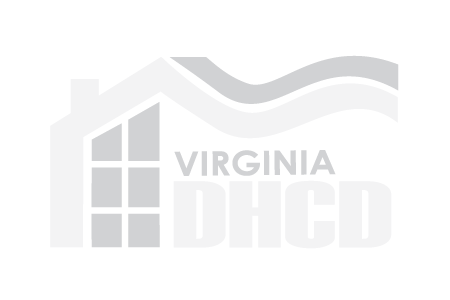 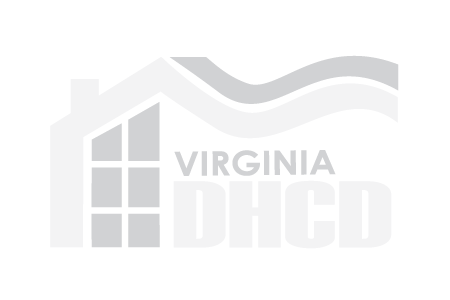 Partners for Better Communities
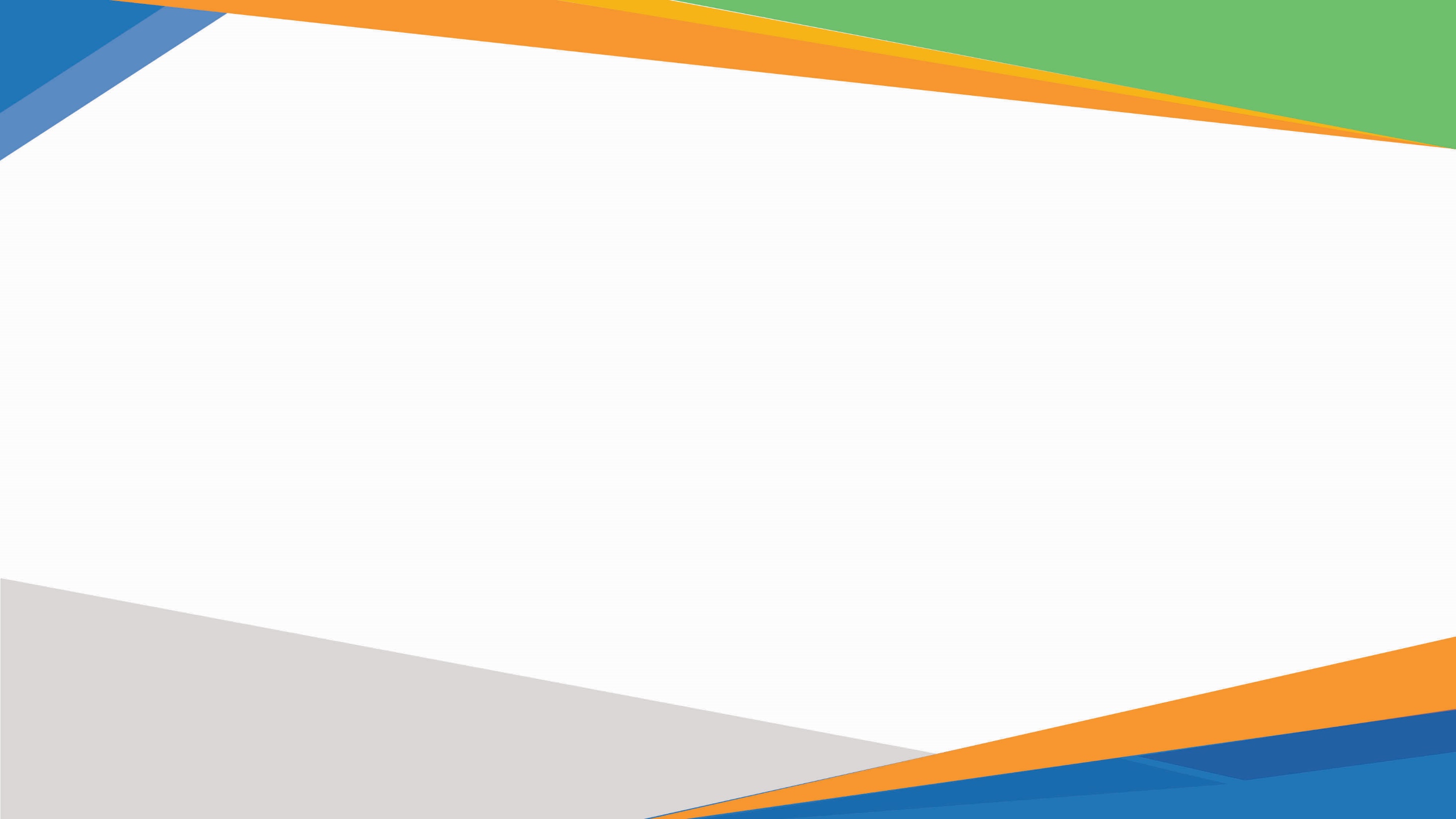 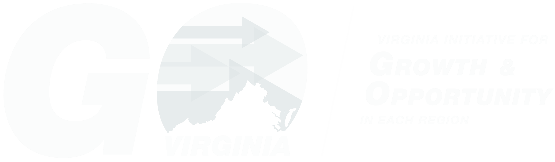 Economic Resilience and Recovery Initiative
$1.0 M Allotted to Each GO Virginia Region PLUS additional flexibility with $500K in per capita funding
For Activities That Mitigate the Economic Impact of the Pandemic
Reevaluate priorities in Growth and Diversification plans;
Prioritize identified industry targets based on immediate impact and influence on the
regional economy;
Assess community and business needs; and
Focus resources on actionable strategies that expand or build needed capacity and that support sustaining and expanding firms in targeted industry clusters and/or highly impacted locally traded sectors as identified by the regional councils;
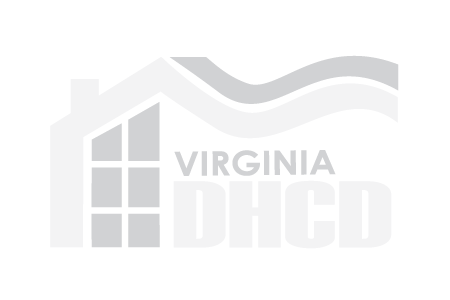 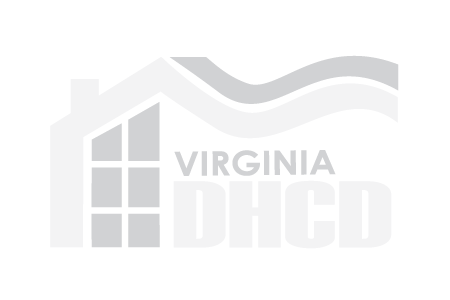 Partners for Better Communities
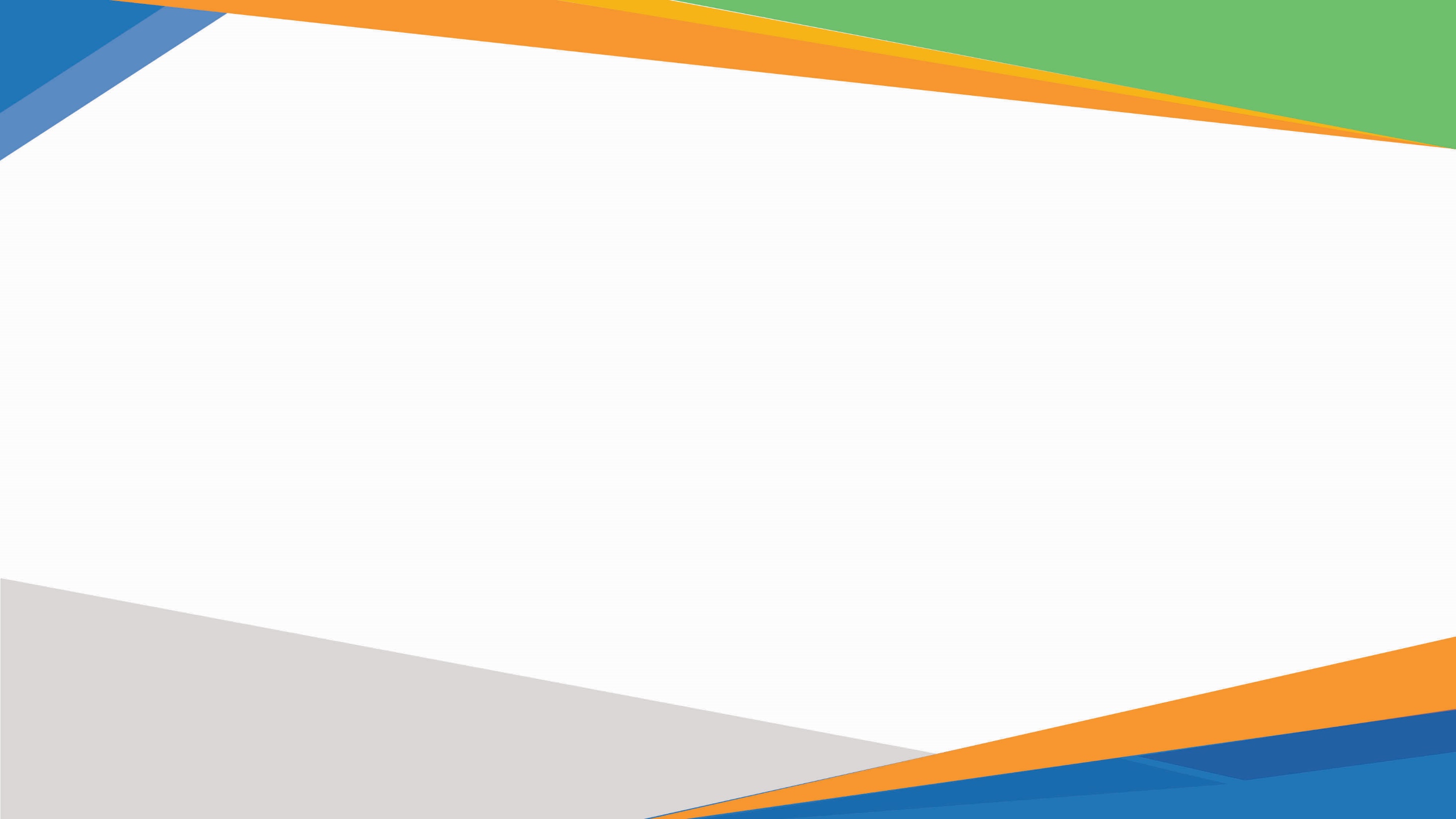 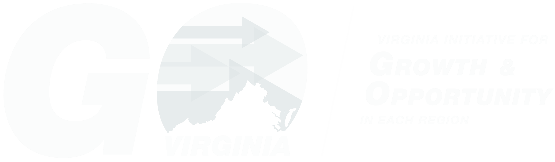 Relaxed match requirements
2:1 Match For All Projects Using Per Capita Funds
Planning, Pilots, Feasibility Studies
Entrepreneurship Strategies
Implementation Projects (All 4 Investment Priorities)
Middle-mile Broadband
	
2:1 Match For ERR Initiative Resources
Regional And Statewide Implementation Projects Designed To Mitigate The Economic Impact of  the Pandemic

1:1 Match For Statewide Competitive Projects
Significant Statewide Impact And Extraordinary Economic Opportunities

NO Local Match Required but local government participation is required
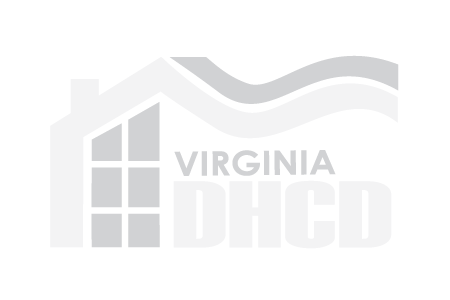 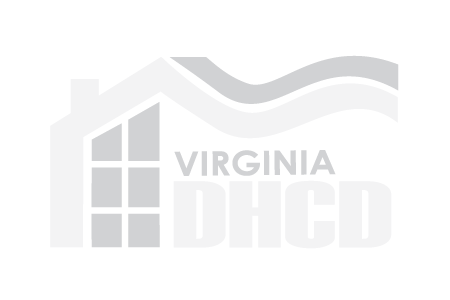 Partners for Better Communities
Virginia Telecommunication Initiative (VATI)
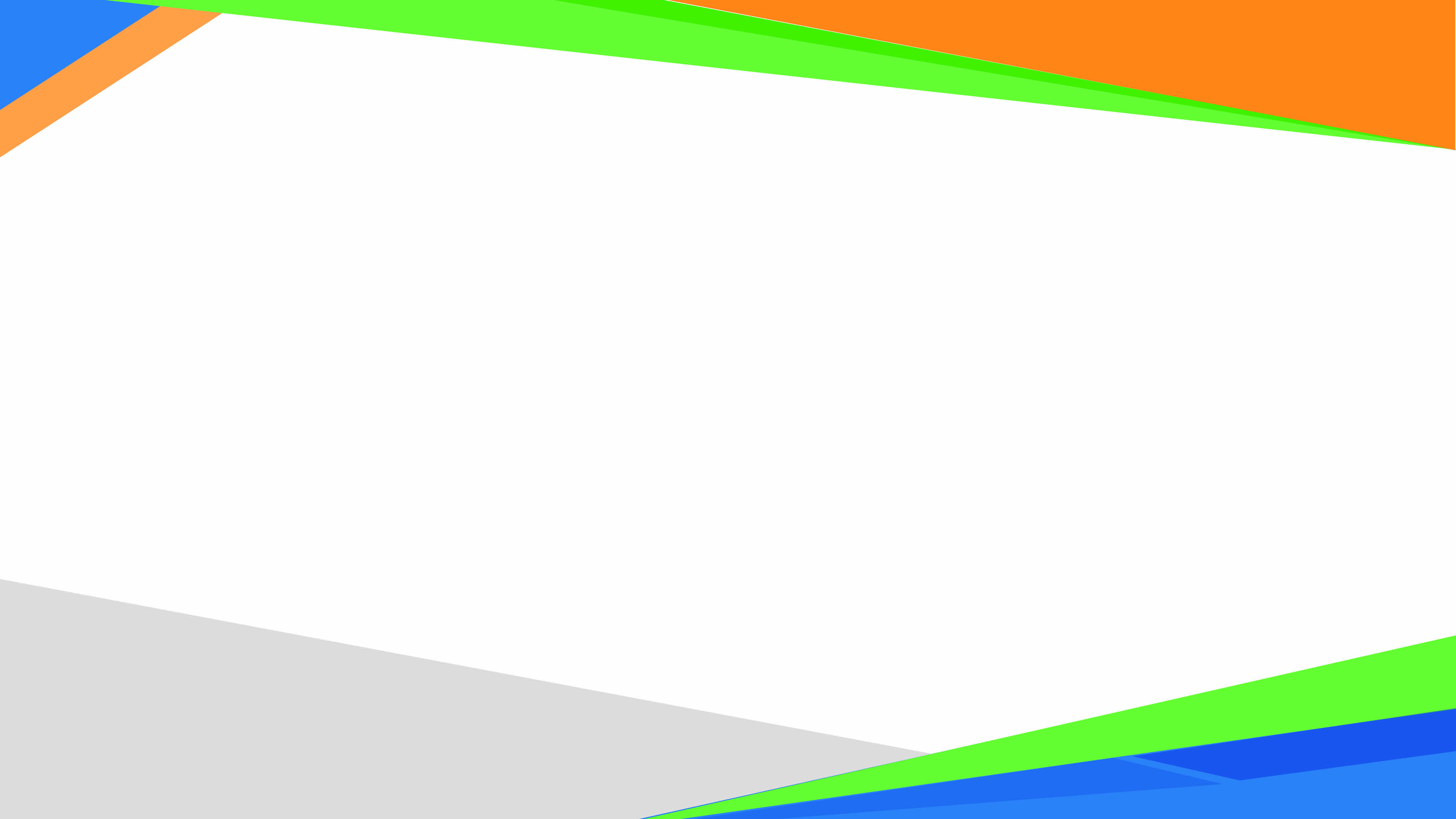 Impact and Demand for VATI
Fiscal Year (FY) 2017 – FY2021 
145 Applications
$166.4 million requested

$74 million awarded
$86.3 million leveraged
78,035 connections
47 projects awarded across 56 localities
FY2021 VATI
45 Applications from 53 localities
$105 million requested 
$105 million leveraged 

$49.2 million awarded
24,615 connections
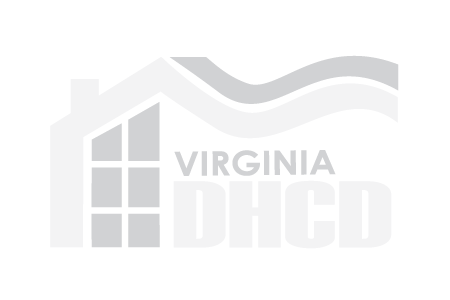 Partners for Better Communities
Virginia Telecommunication Initiative (VATI)
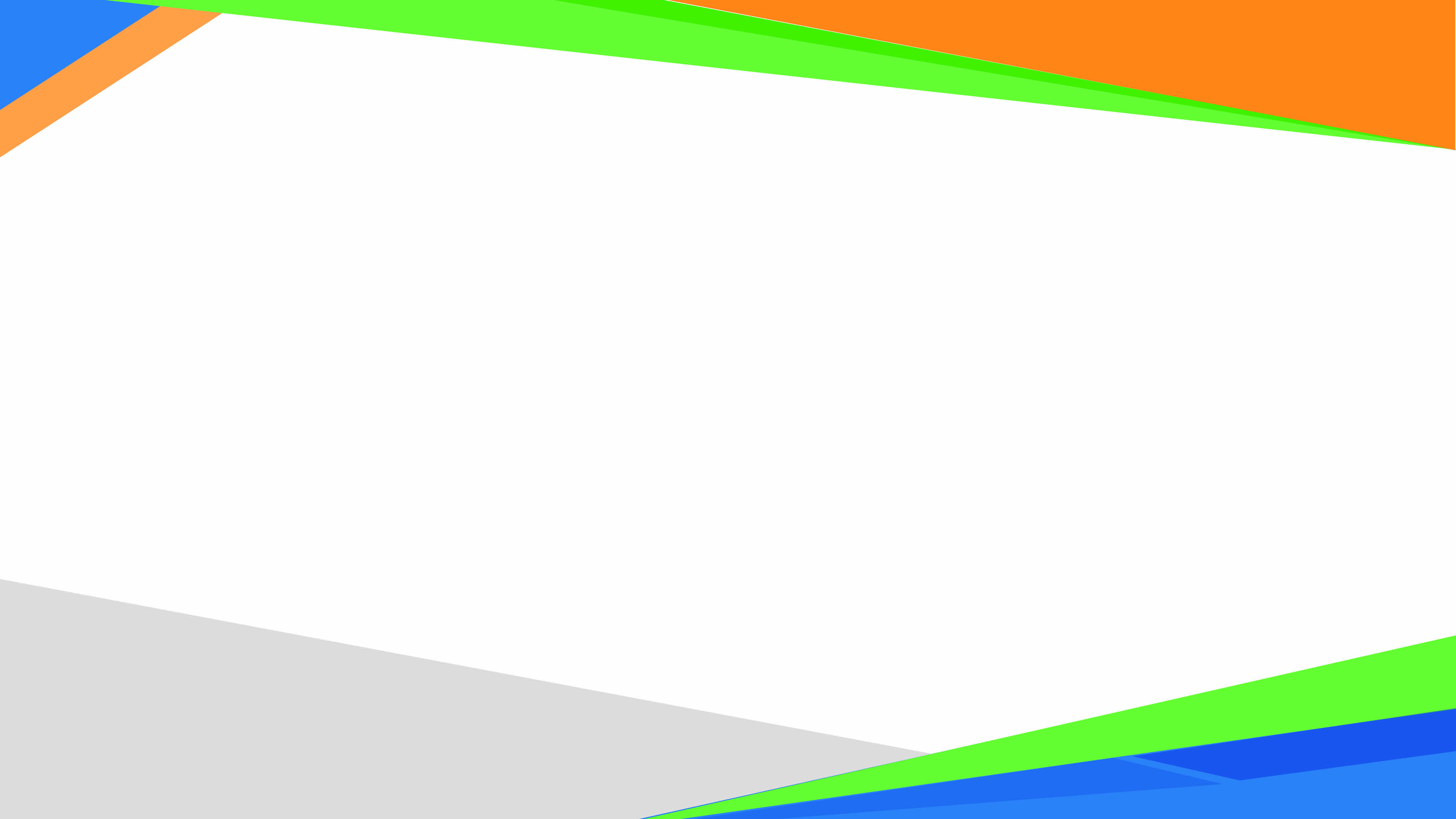 Key Dates:
June 17 – Applications Open
Thru September 13 – VATI Technical Assistance and Project Development Sessions
July 27 – Notice of Applications Due
September 14 – Applications Due
October 21 – Challenges Due
December 3 – DHCD Notifies All Parties of Challenge Determination
Late December – Anticipated Announcement of Awards
Funding:
$700 million in ARPA funds proposed by the Governor and GA Leadership

$49.7 million in general funds available for VATI
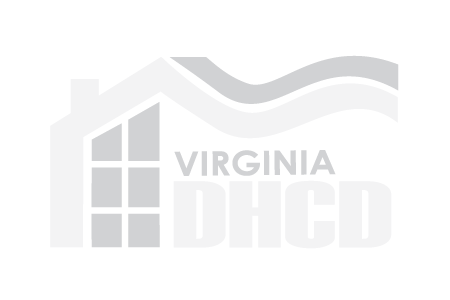 Partners for Better Communities
CDBG
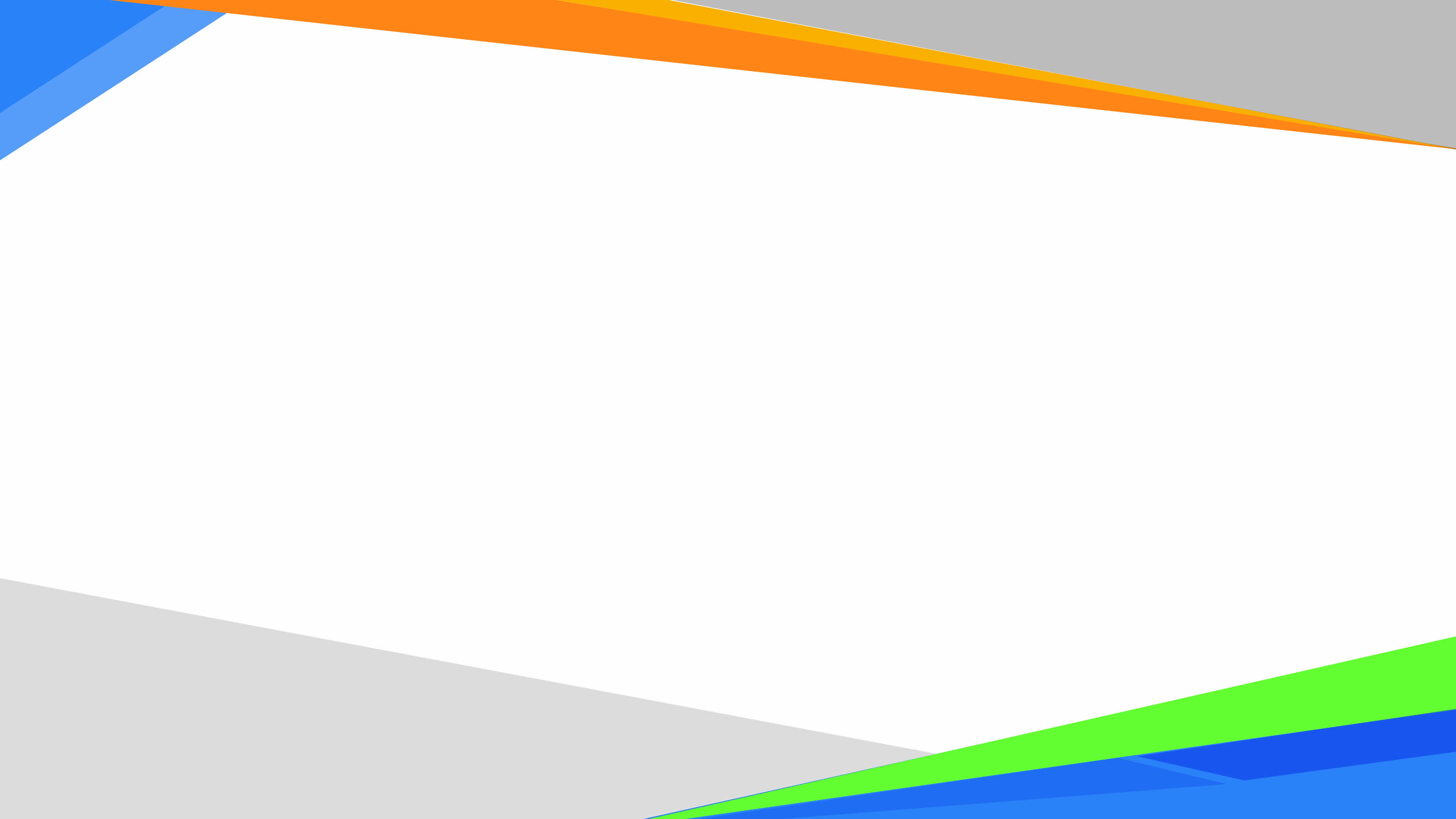 2021 CDBG Program Schedule
Housing Innovations in Energy Efficiency (HIEE)
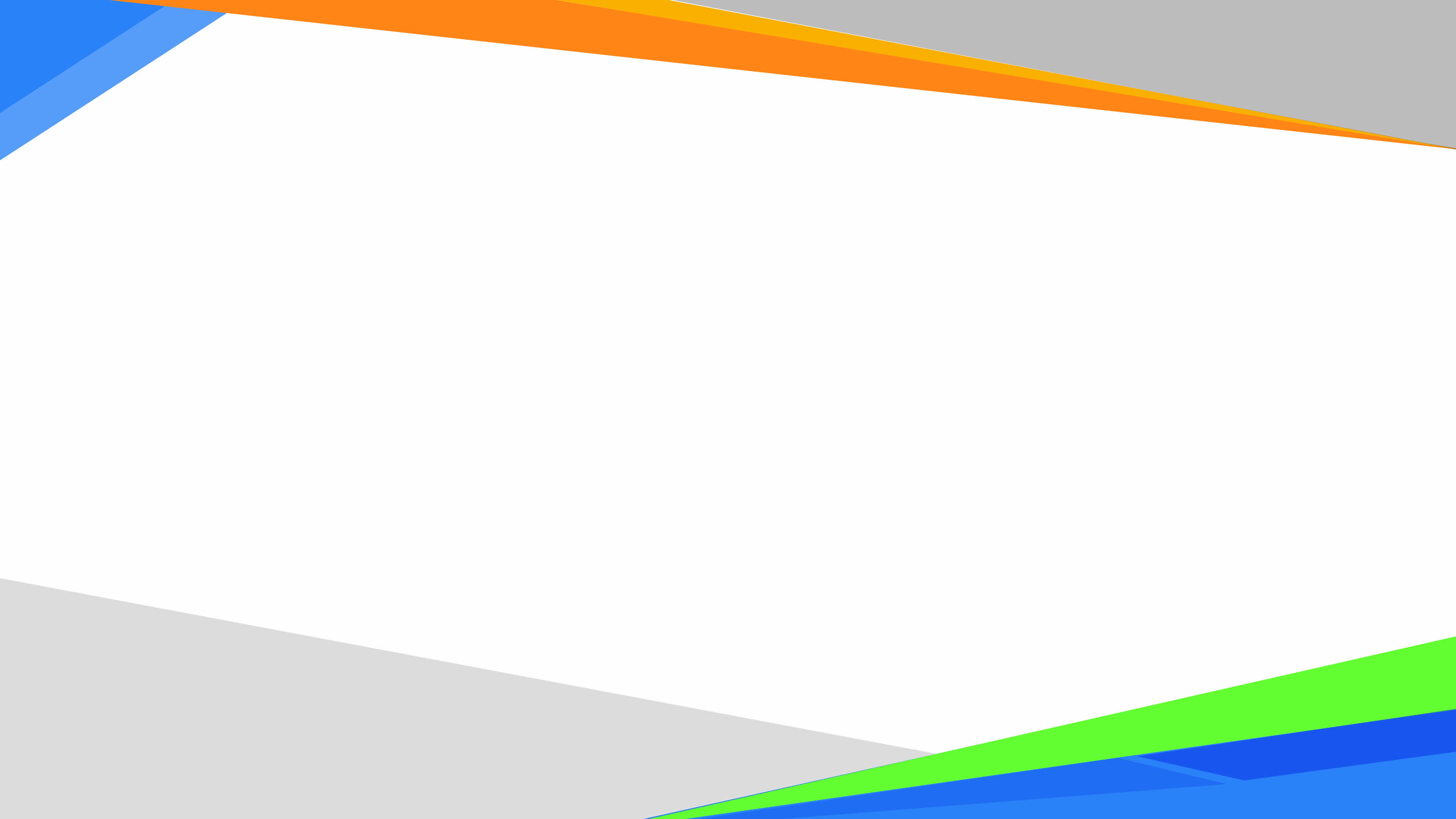 HIEE Funding - Proceeds and Projections
March RGGI auction - $21.7m in program funds to DHCD
June RGGI auction- $22.6m in program funds to DHCD
Quarterly RGGI auctions expected to yield in range of $50-60m in new program funding to DHCD annually 
DHCD program integration
$8.7m HIEE funds offered as part of April 30 Affordable and Special Needs Housing (ASNH) application round - HIEE funds incent improved energy efficiency performance and health and safety measures for affordable housing, including new construction, substantial rehab and adaptive reuse projects.
$13.0m to be available to weatherization agencies to make repairs launched in July. Potential to unlock energy savings for hundreds of low-income Virginia households, help reduce energy burden (percentage of income going to energy expenses), improve comfort, and health and safety.
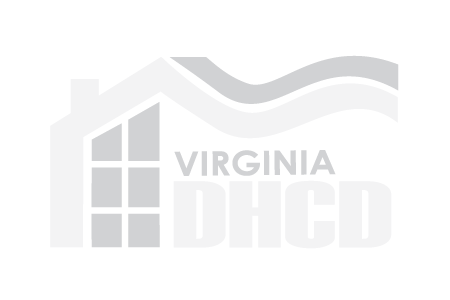 Partners for Better Communities
Housing Innovations in Energy Efficiency (HIEE)
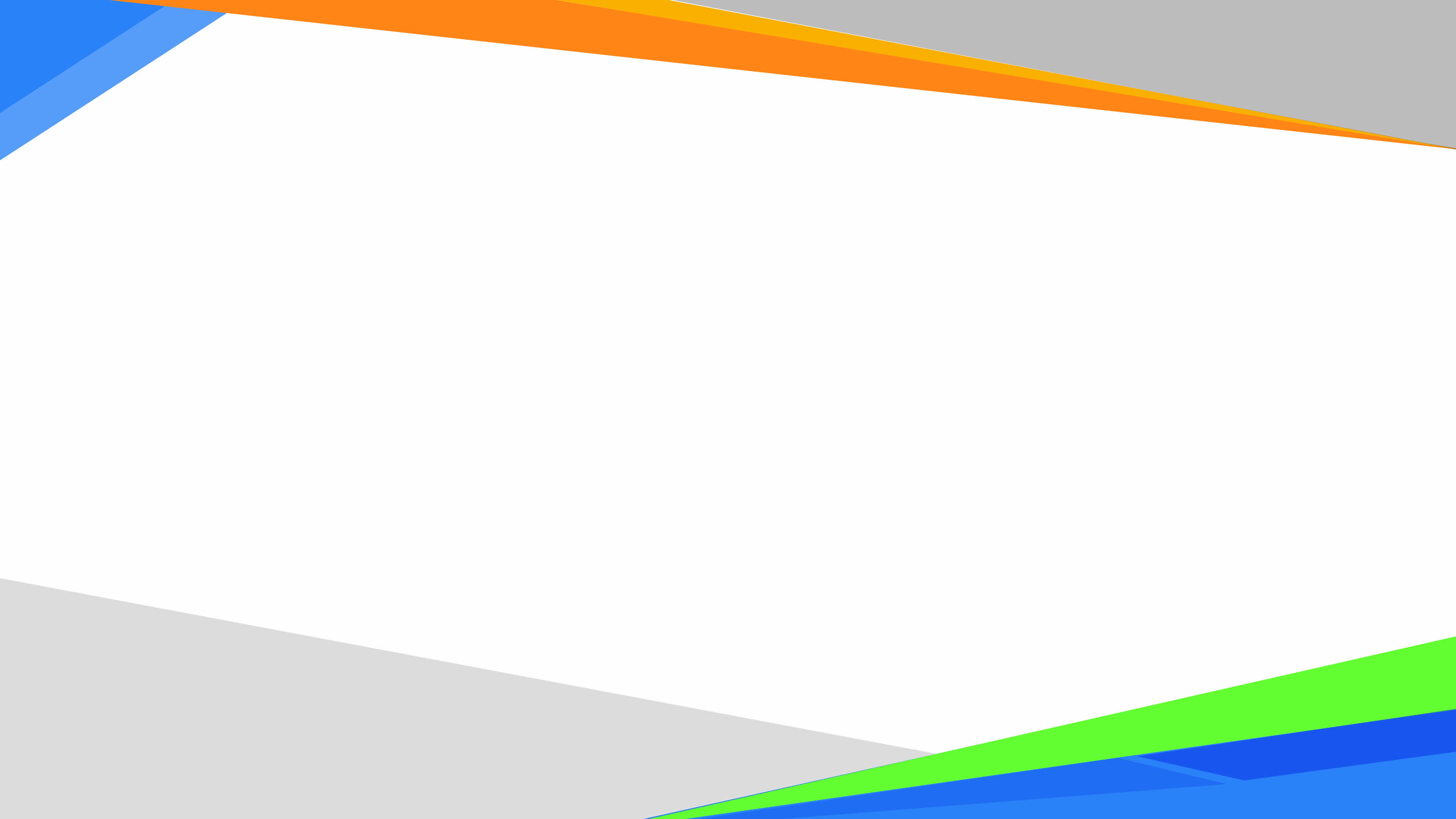 Next steps
DHCD and informal HIEE Advisory Group forging agreement on Housing Innovation Partnerships (HIP) grant program proposal - HIP grants would be competitive and available to localities and other stakeholders; HIP grant program would seek demonstration projects for  innovative and scalable solutions to "deep energy retrofits" for affordable housing, including multi-family, detached single-family and manufactured/mobile homes.
DHCD program staff working on ways to integrate HIEE funds into housing renovation programs, such as Acquire, Renovate, Sell and Community Development Block Grant
Virginia Center for Housing Research at Virginia Tech is providing support via technical assistance contract to  DHCD on HIEE - Focus on energy modeling, energy savings data acquisition, GIS mapping of energy-burdened communities.
Resources
HIEE Program website: https://dhcd.Virginia.gov/hiee
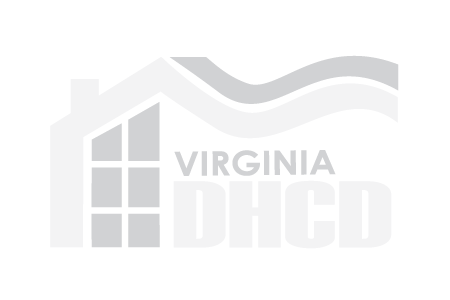 Partners for Better Communities
Housing Trust Fund (HTF)
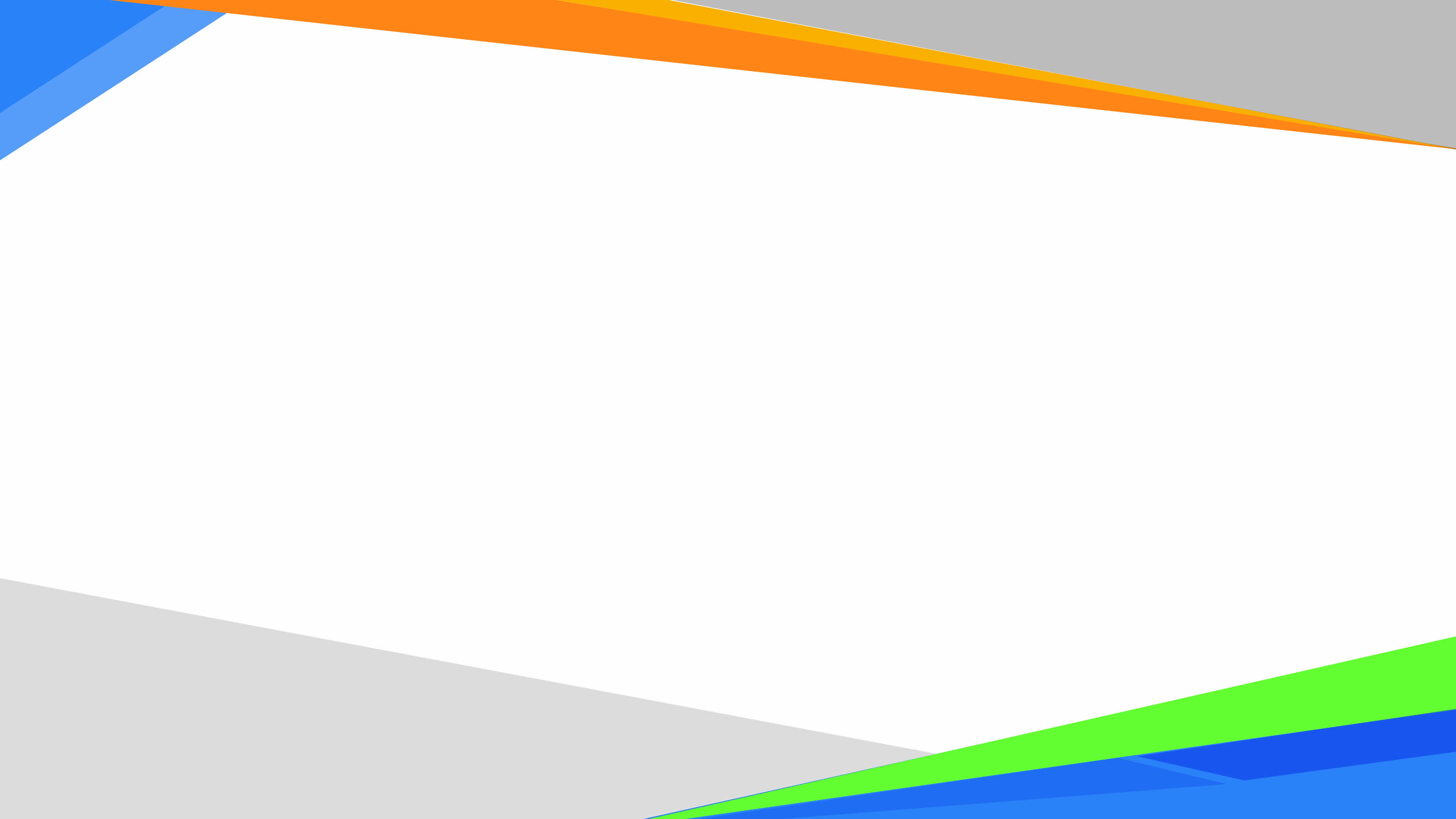 $70.7 million for FY 2021
Included special appropriation for Virginia Rent and Mortgage Relief Program
$55 million for FY 2022
There will be a Fall round of the Affordable and Special Needs Housing program 
Demand in applications has increased with funding increase
New HIEE funds for energy efficiency improvements to Affordable and Special Needs Housing projects
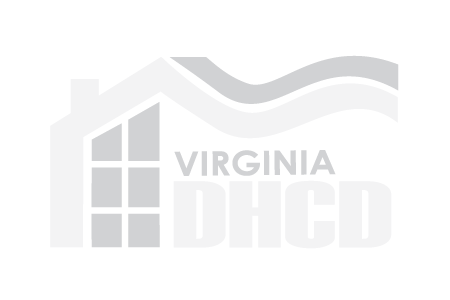 Partners for Better Communities
Rent Relief Program (RRP)
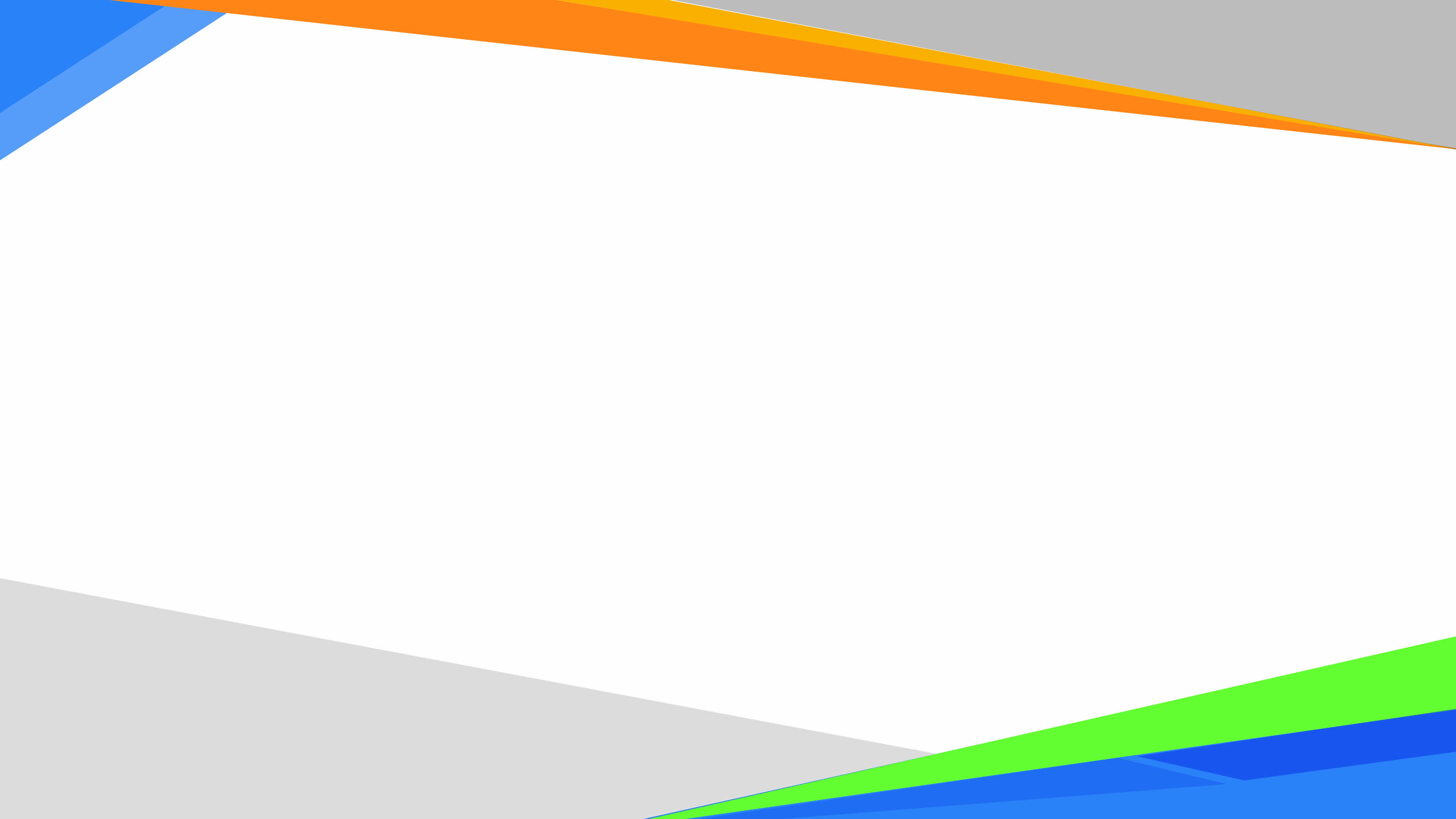 The Virginia Rent Relief Program (RRP) is designed to support and ensure housing stability across the Commonwealth during the coronavirus pandemic 
This program has two doors of entry, one for landlords and one for tenants
The same information is required of both parties, regardless of where the RRP application is initiated
RRP is offered to tenants and landlords statewide, with two exceptions:
Chesterfield and Fairfax Counties have elected to administer rent relief programs at the local level as allowed by Treasury’s Emergency Rental Assistance program
Applicants are referred to these local programs for assistance and contact information for those programs is provided on all RRP websites
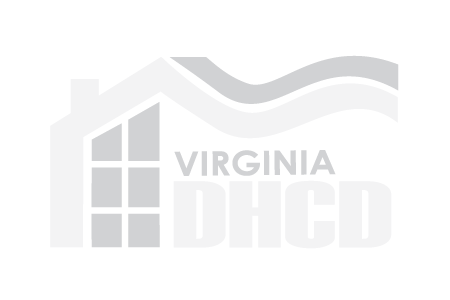 Partners for Better Communities
Rent Relief Program (RRP)
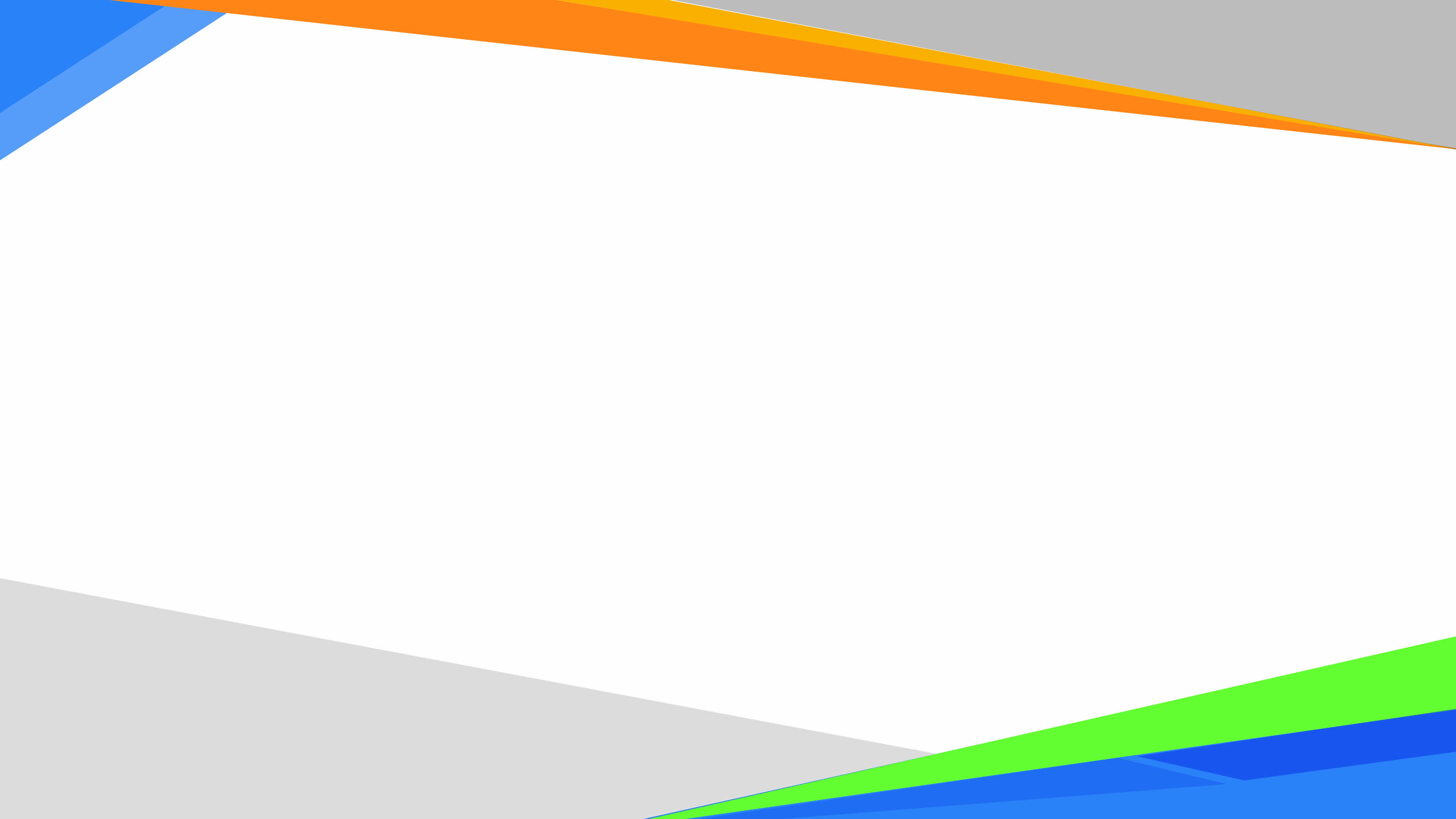 Tenants can apply for rent relief through the RRP Support Center online or by telephone
Online: applications.deval.us
Telephone: 703-962-1884

Landlords can apply for rent relief on behalf of tenants through Virginia Housing’s online portal: 
www.VirginiaHousing.com/RentRelief
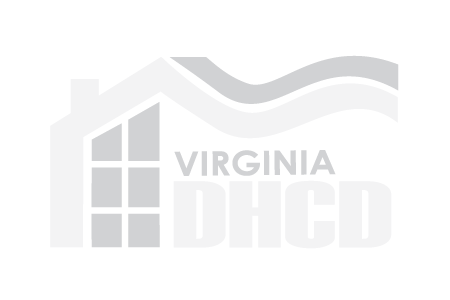 Partners for Better Communities
Rent Relief Program (RRP)
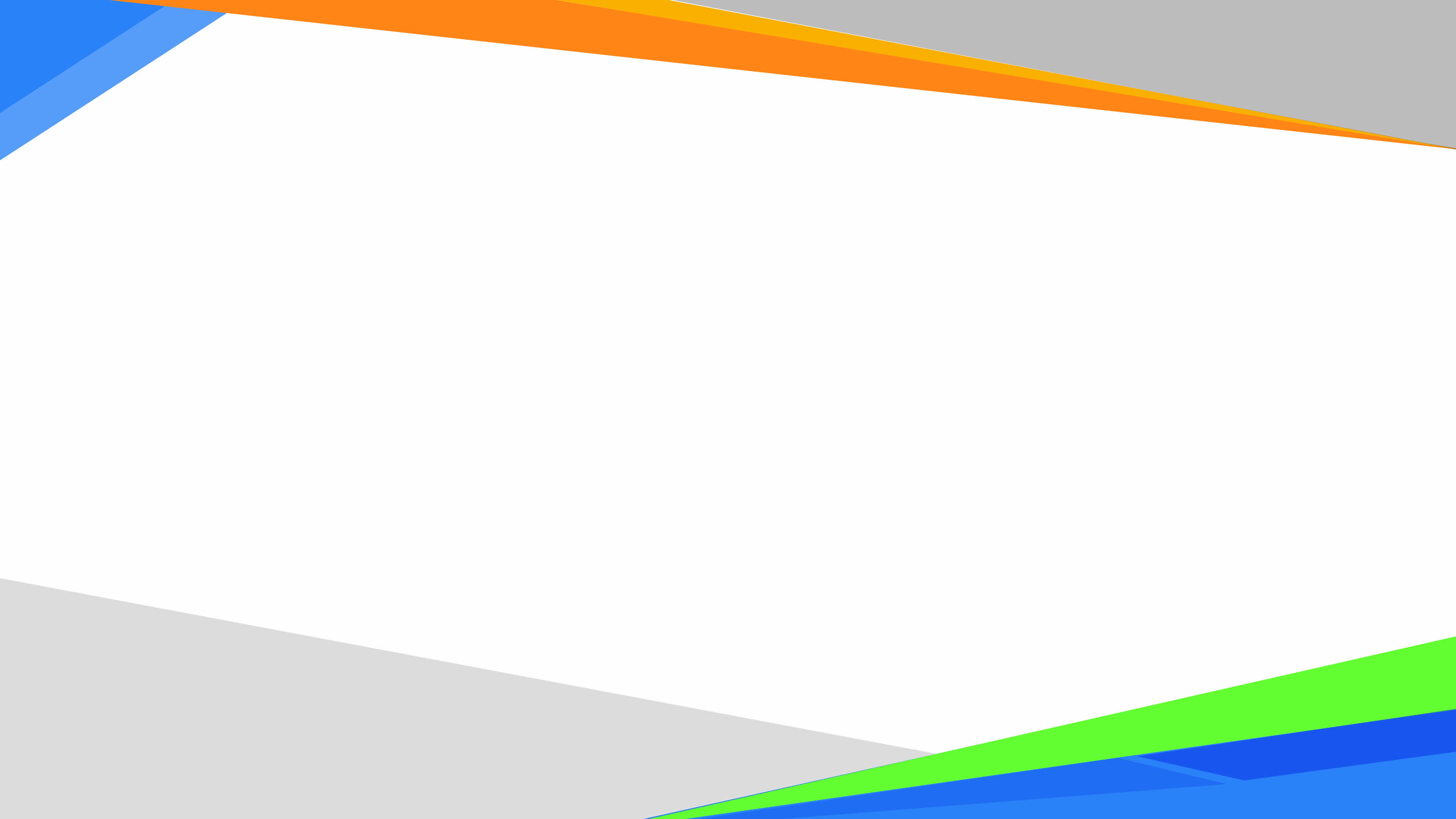 Through July 14, RRP has processed and disbursed more than $311.8 million in 55,941 rent and mortgage relief payments for households throughout Virginia. In total, 48, 514 unique households have received rental relief payments, and 541 unique households have received mortgage relief payments.
Out of the households that have received payments since the inception of the program, over 60% included children under 8 years old and 52% included children ages 9-17. Of those who identified their race, Black households accounted for almost 53% of those served, and white households accounted for 23% of those served. More than 74% of all households are at or below 30% of area median income. 
Under the first tranche of Emergency Rental Assistance (ERA 1.0) federal funding as authorized by the Consolidated Appropriations Act 2021 (Effective December 27, 2020), tenants may be eligible for rent arrear payments, and up to three months of payments into the future, as well as their current month’s rent to maintain housing stability. The total payments may not exceed a total of 15 months of rental assistance per household. 
The ERA 1.0 federal stimulus package provided Virginia with $569 million in rent relief 
The American Rescue Plan (Effective March 11, 2021) allocates $451 million to Virginia for Emergency Rental Assistance (ERA 2.0)
Virginia Rent Relief Program (RRP) Outreach and Engagement Grant was launched at the end of June. The goal of the grant is to strategically promote RRP statewide within historically economically disadvantaged communities and assist households and landlords who have limited access to internet, accessibility or language barriers through Dec. 31, 2021.
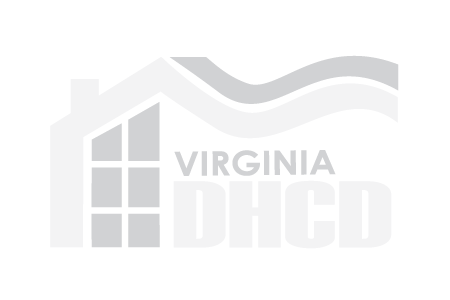 Partners for Better Communities
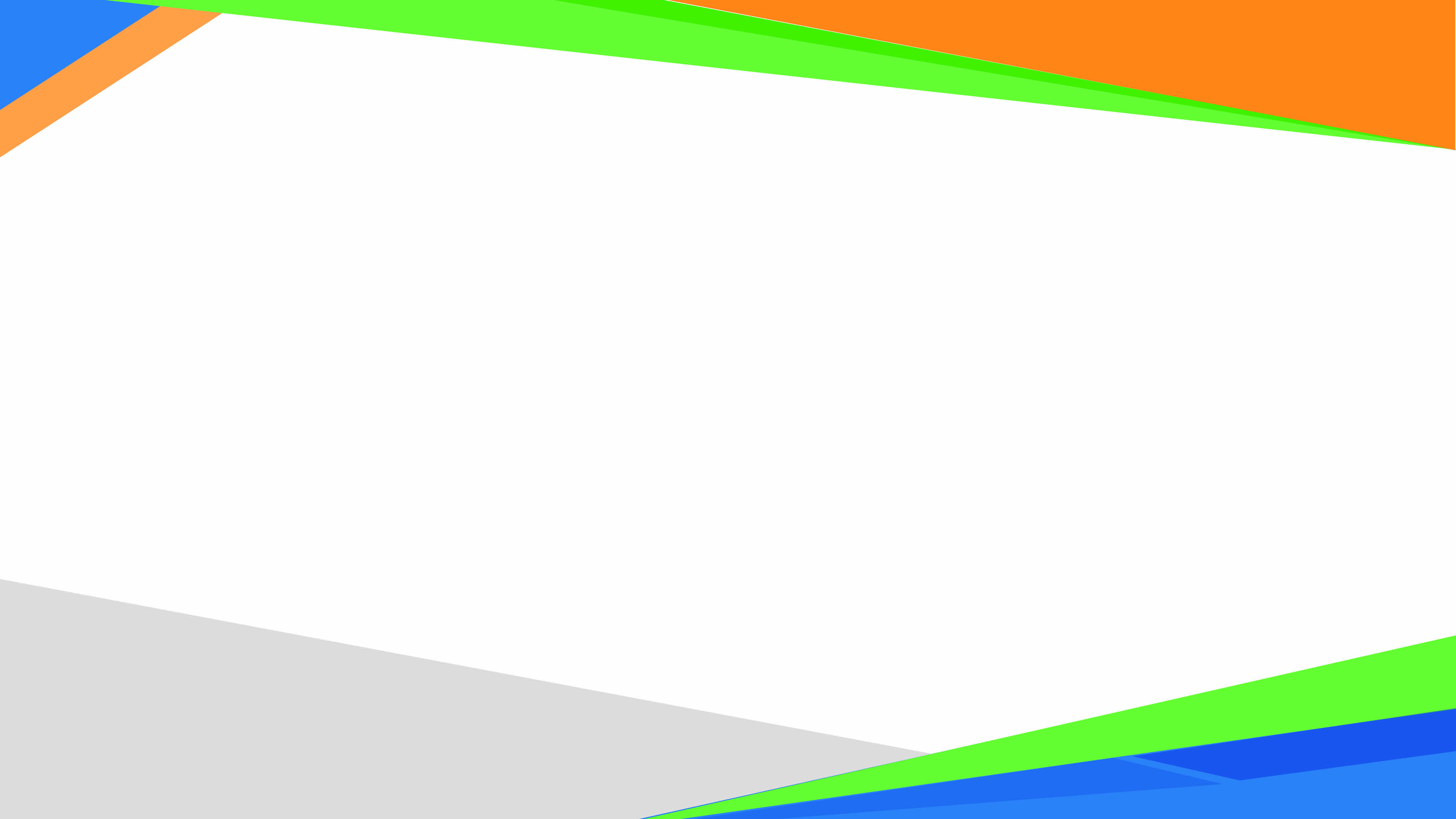 AGENCY CONTACTS
CDBG
Matt Weaver matt.weaver@dhcd.virginia.gov  
Rachel Jordan rachel.jordan@dhcd.virginia.gov
Broadband
Tamarah Holmes tamarah.holmes@dhcd.virginia.gov 

GO Virginia & Community Revitalization
Sara Dunnigan sara.dunnigan@dhcd.Virginia.gov
Rebecca Rowe rebecca.rowe@dhcd.Virginia.gov

HousingPam Kestner pamela.kestner@dhcd.virginia.gov
Senta Gorrie senta.gorrie@dhcd.virginia.gov (Rent Relief)
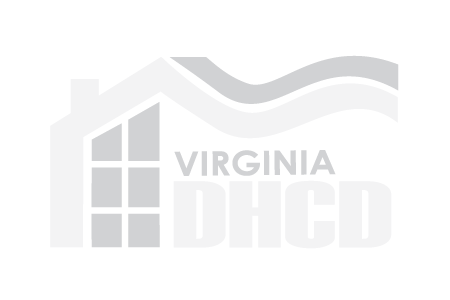 Partners for Better Communities
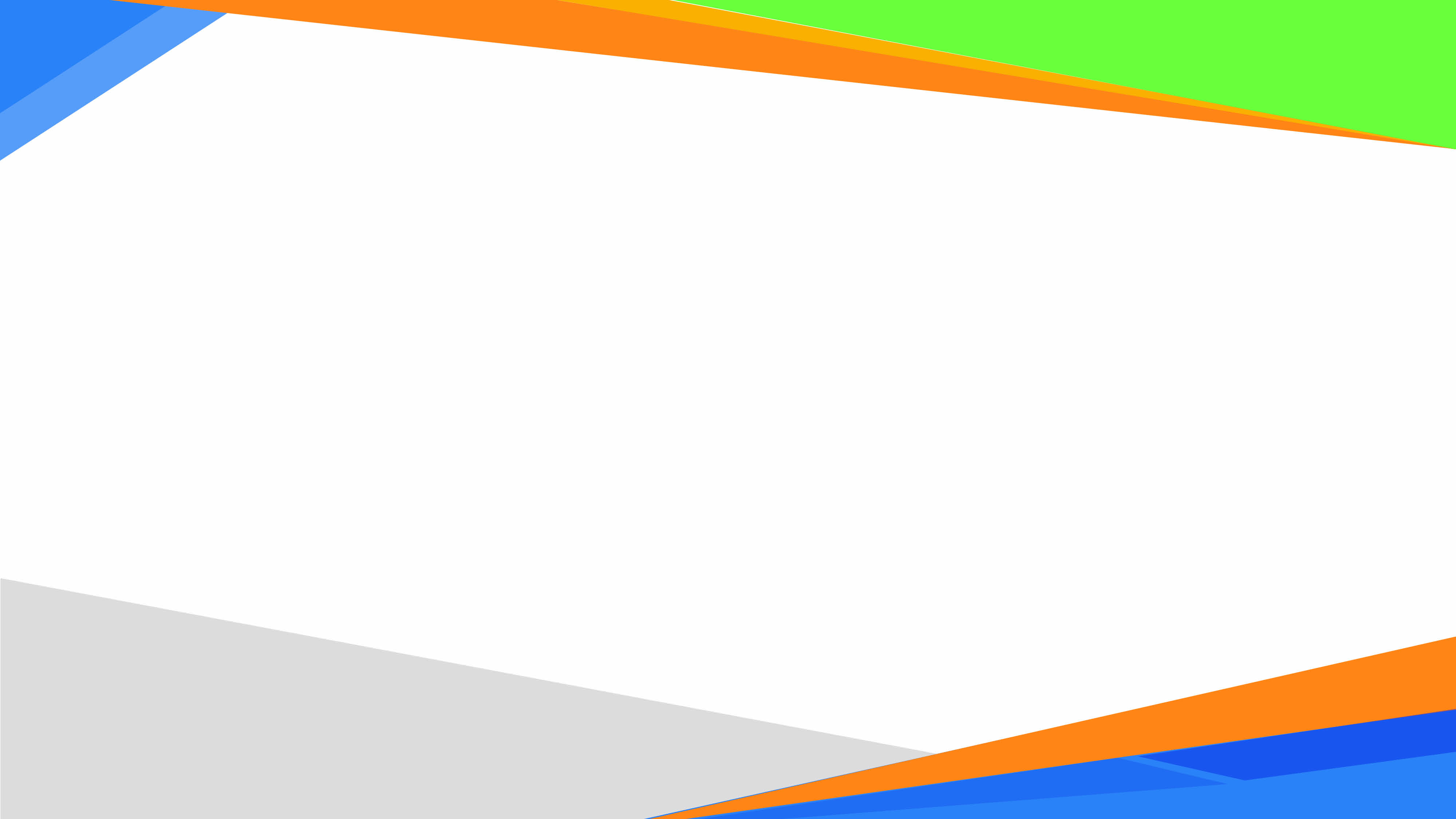 DHCD Housing Study Updates
VML Community and Economic Development Policy Committee
Kristen Dahlman, Policy & Legislative Director

July 28, 2021
Partners for Better Communities
HB 854 Statewide Housing Study
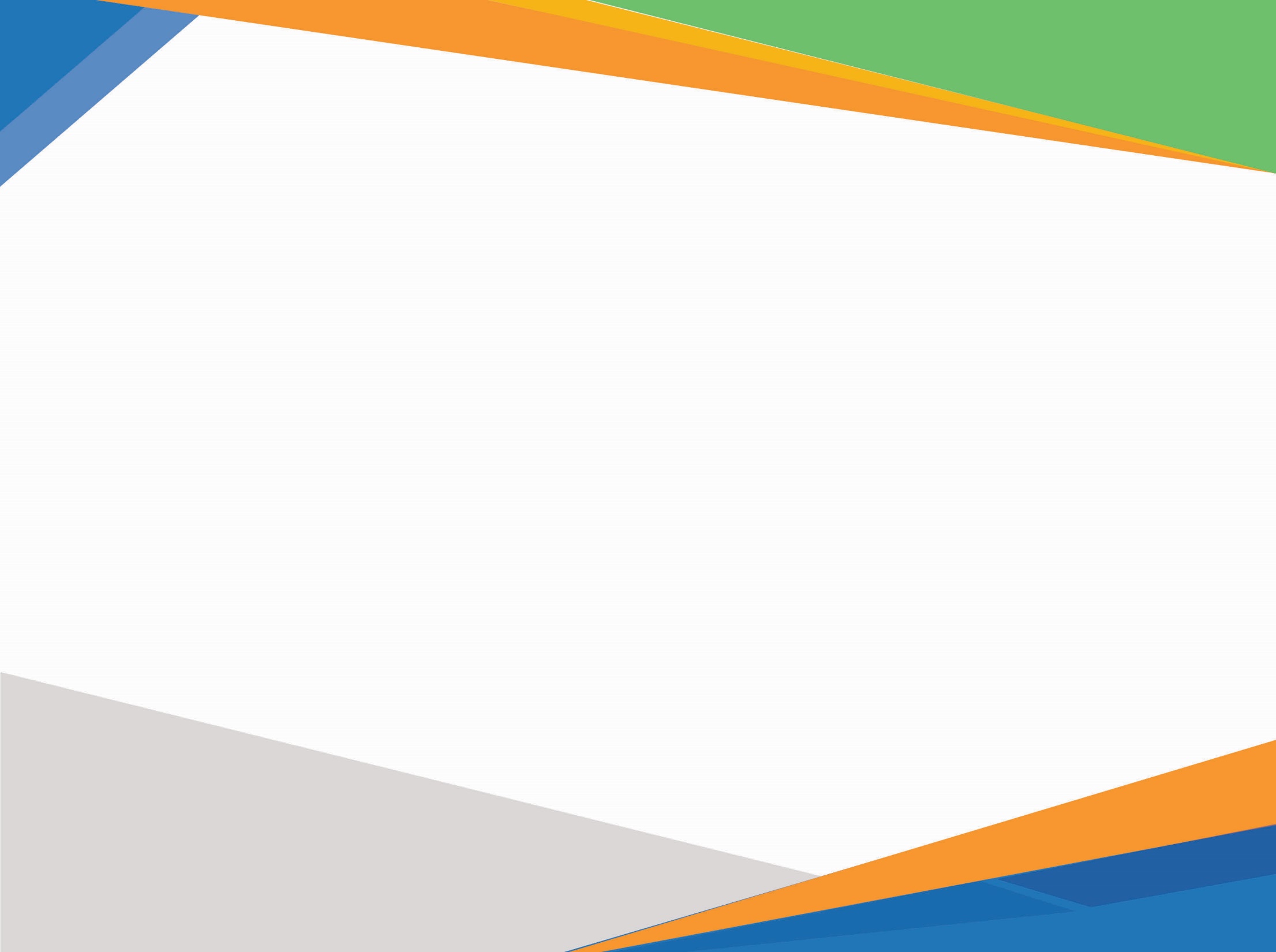 Due November 1, 2021, last meeting held virtually June 28, 2021
Six subgroups were formed among Stakeholder Advisory Group members to discuss the specific focus areas enumerated in HB854. These teams investigated their respective topics by hearing from experts and practitioners, reviewing best practices from across the nation, and assessing data prepared by HousingForward Virginia and the Steering Committee. Each subgroup reported their findings and initial recommendations to the full SAG for review.
Data and Research, State Rental Subsidy, Utility Rate Reduction, real Property Tax Reduction, Bond Financing, Existing Programs
Preliminary proposals for a statewide Housing Voucher program, for expanded energy savings, real estate tax exemptions and more use of the 4% bond program
JLARC Housing Study
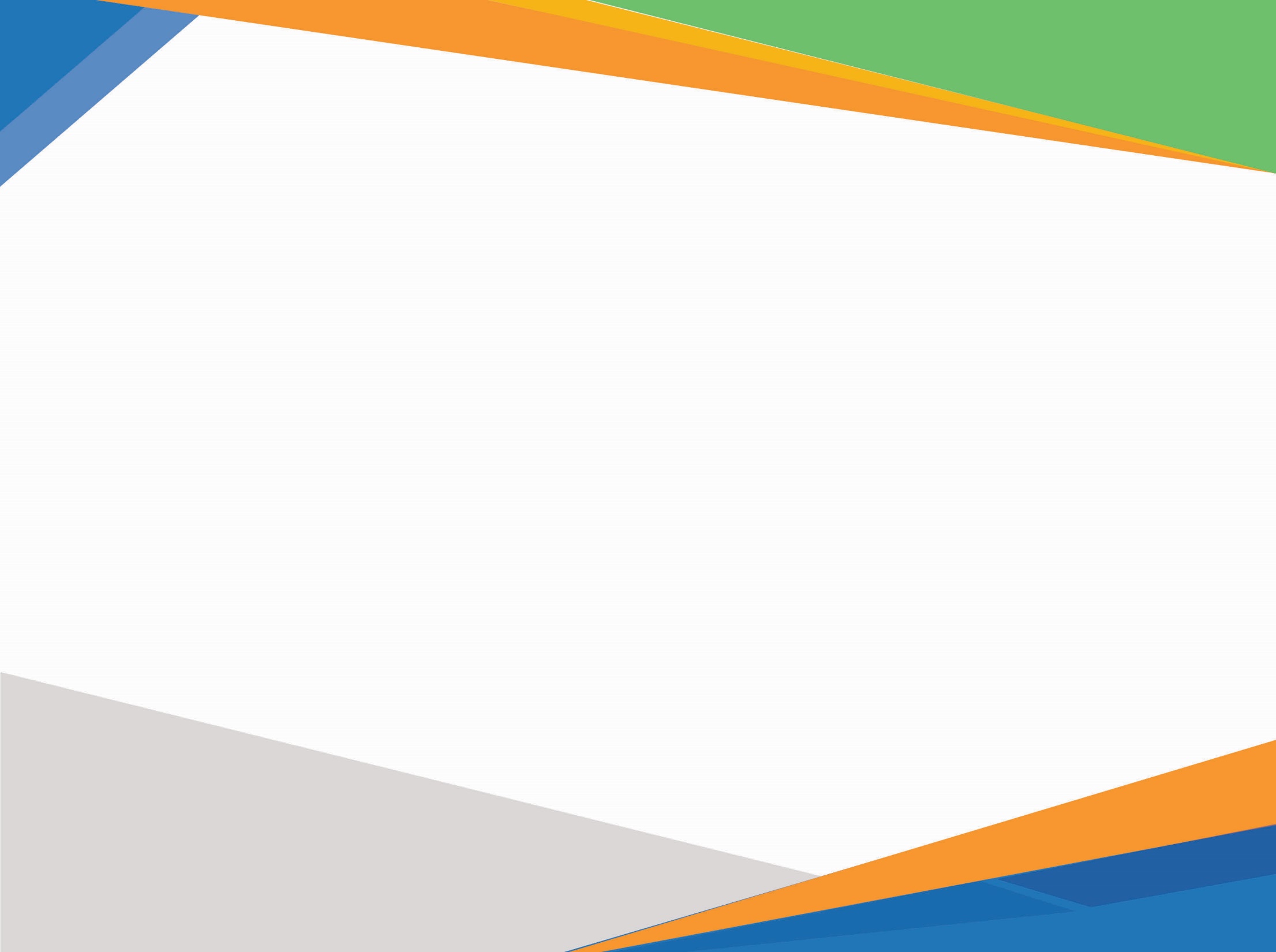 First report out in December on affordable housing and second in June 2022
The study will include an assessment of the number of Virginia households that are housing cost burdened; the supply of affordable, quality housing, statewide and by region; and how housing shortages vary by household demographics, such as race and income level. The study will also examine the state’s efforts
1) increase the supply of affordable housing by encouraging the development of affordable housing units 
2) make existing housing more affordable to homeowners and renters through direct financial assistance. 
The team will identify barriers to expanding supply, such as local zoning and land use ordinances that disincentivize or prevent affordable housing expansions. 
The study will also examine the level of coordination between the relevant state agencies, as well as between the state and local housing agencies.
[Speaker Notes: The study will include an assessment of the number of Virginia households that are housing cost burdened; the supply of affordable, quality housing, statewide and by region; and how housing shortages vary by household demographics, such as race and income level. The study will also examine the state’s efforts to 1) increase the supply of affordable housing by encouraging the development of affordable housing units and 2) make existing housing more affordable to homeowners and renters through direct financial assistance. The team will identify barriers to expanding supply, such as local zoning and land use ordinances that disincentivize or prevent affordable housing expansions. The study will also examine the level of coordination between the relevant state agencies, as well as between the state and local housing agencies. The study will also evaluate the effectiveness of DHCD’s and Virginia Housing’s management of their housing assistance programs. The findings of these issues will be presented in December.]
Accessory Dwelling Unit Study
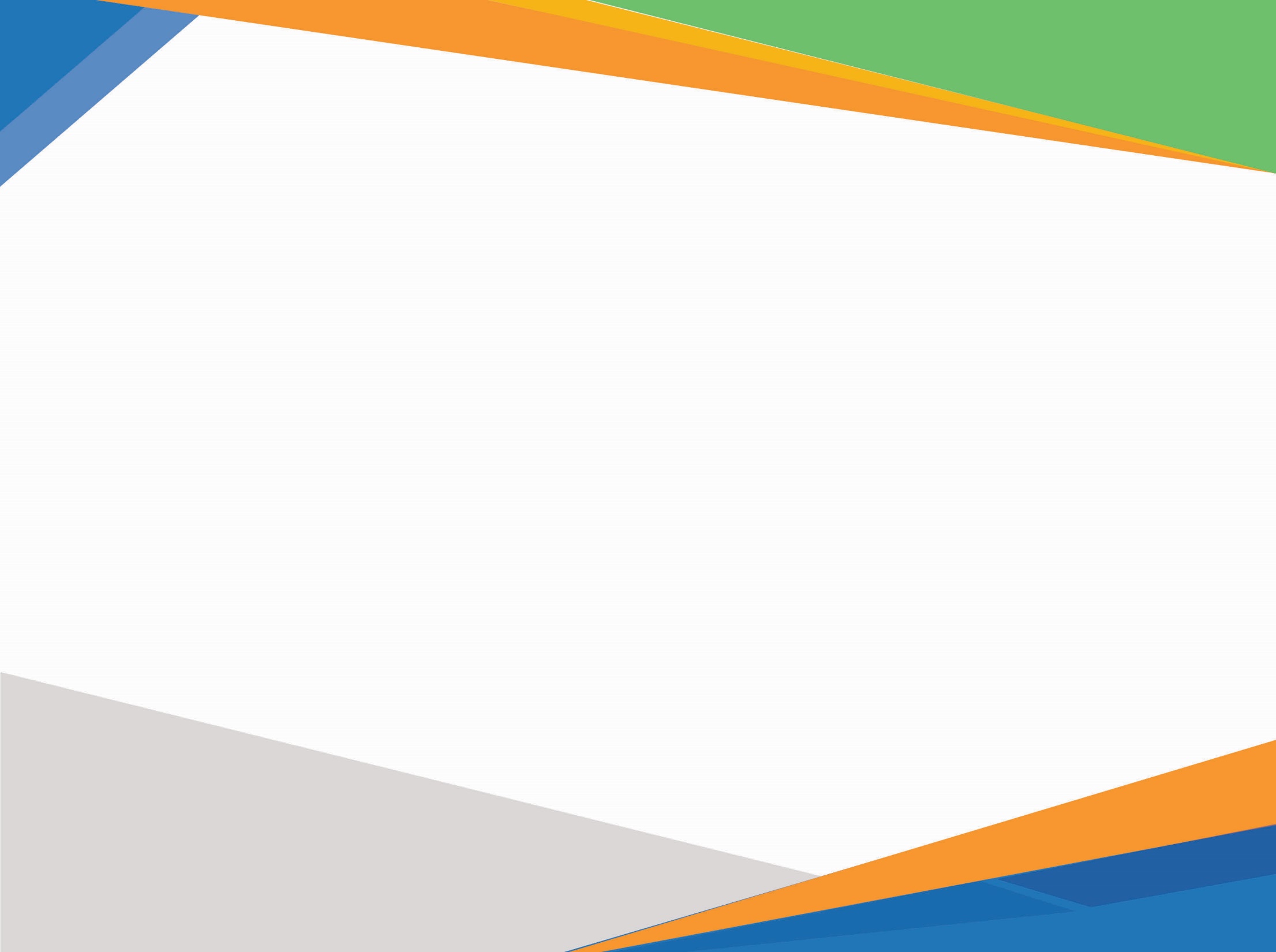 Report due on November 1, 2021
First stakeholder meeting held June 30, 2021, two more expected in September and early Oct
Looking at best practices and tools for localities to encourage this type of development
Was addressed through building code through previous 2018 Code Change Cycle
CLG Property Tax Exemption Study
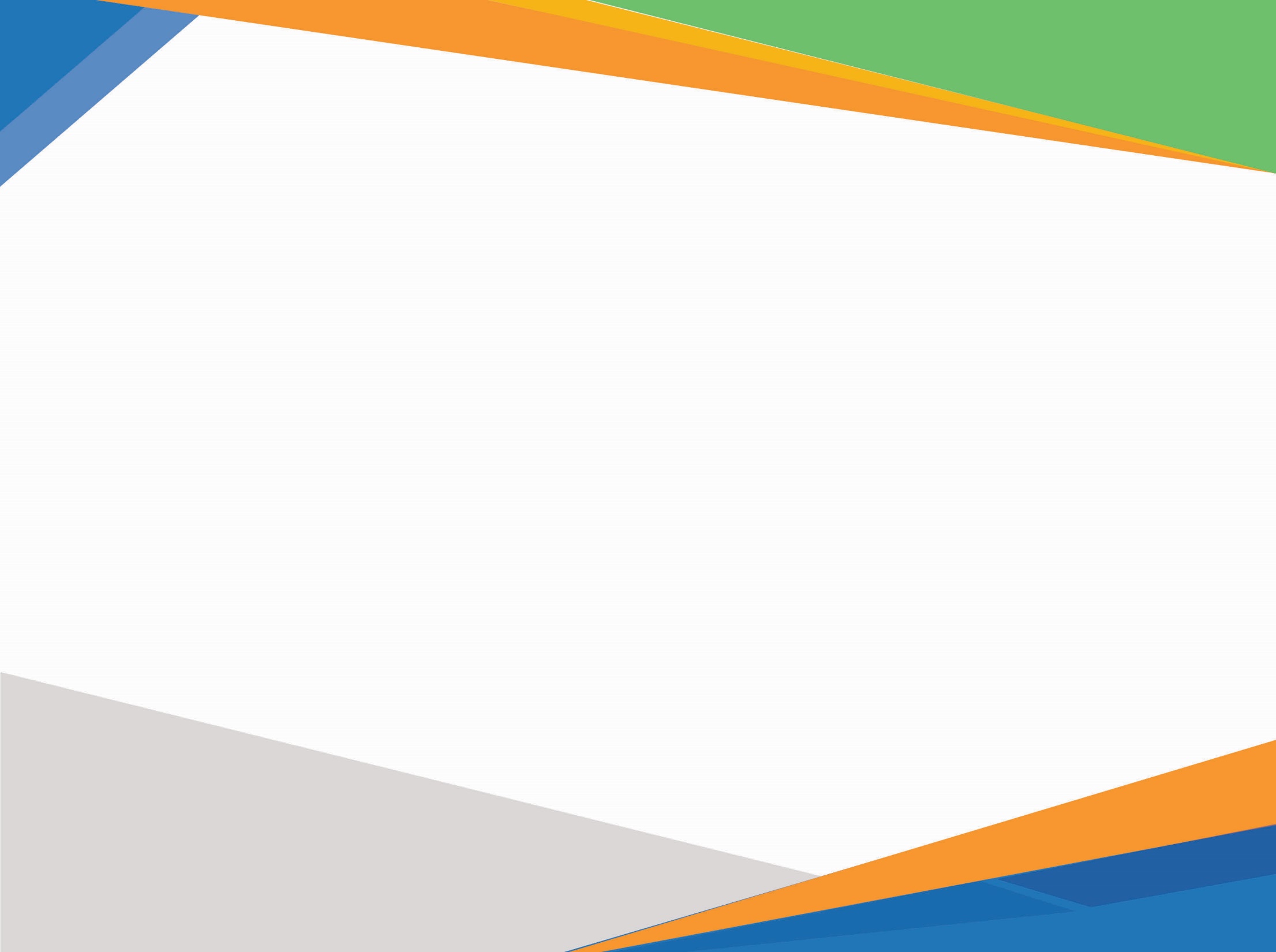 Survey recently sent out and concluded, compiling results
Study due November 1, 2021
CLG looking at best practices in other states for special populations such as veterans
Looking at impact on localities of real property tax exemption, constitutional amendments and ways to support special populations